GIS exe 1
Visualizzare dati areali
Join di tabelle
Visualizzazione tematica
Giuseppe Borruso 069EC 2019-2020
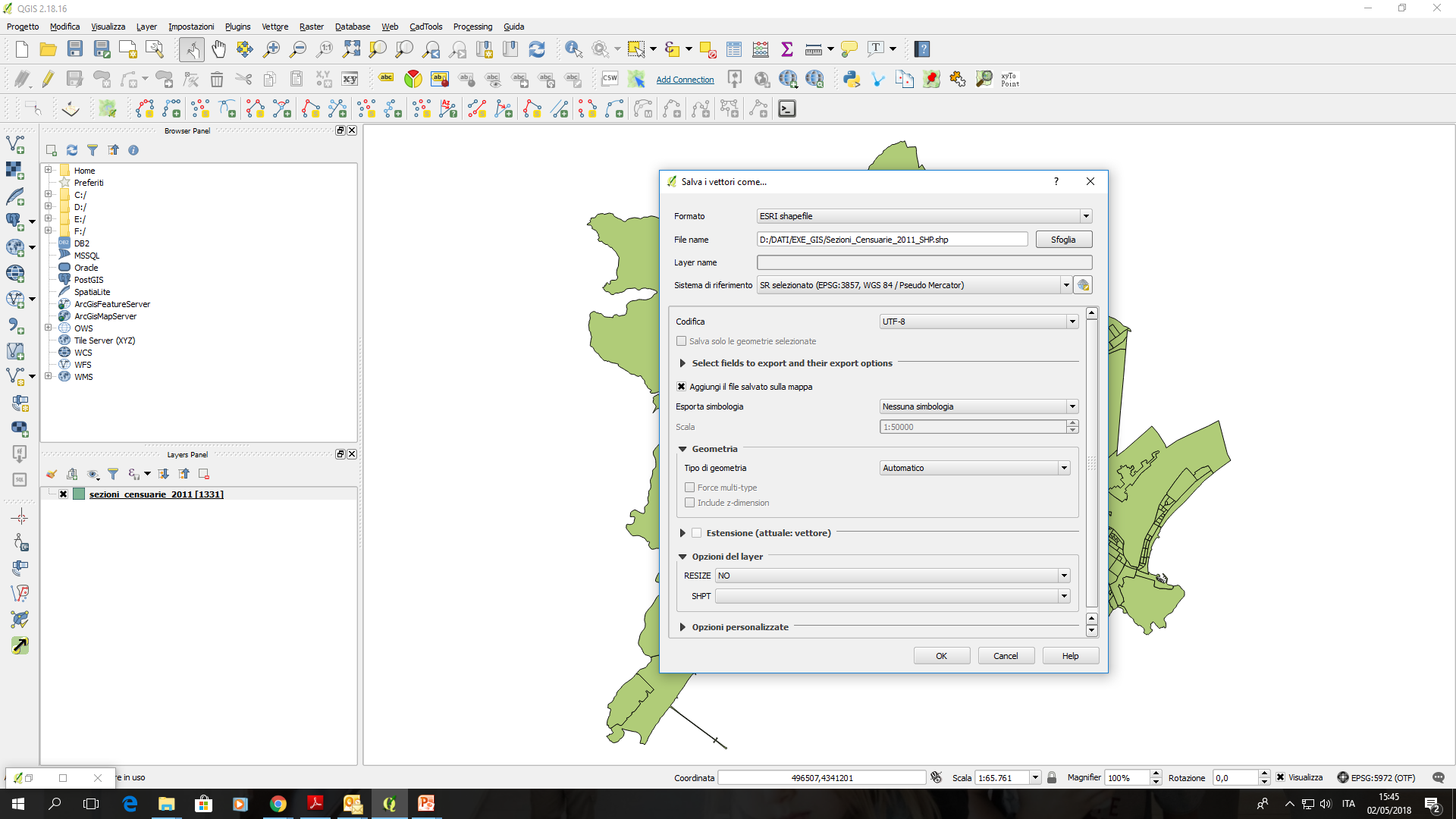 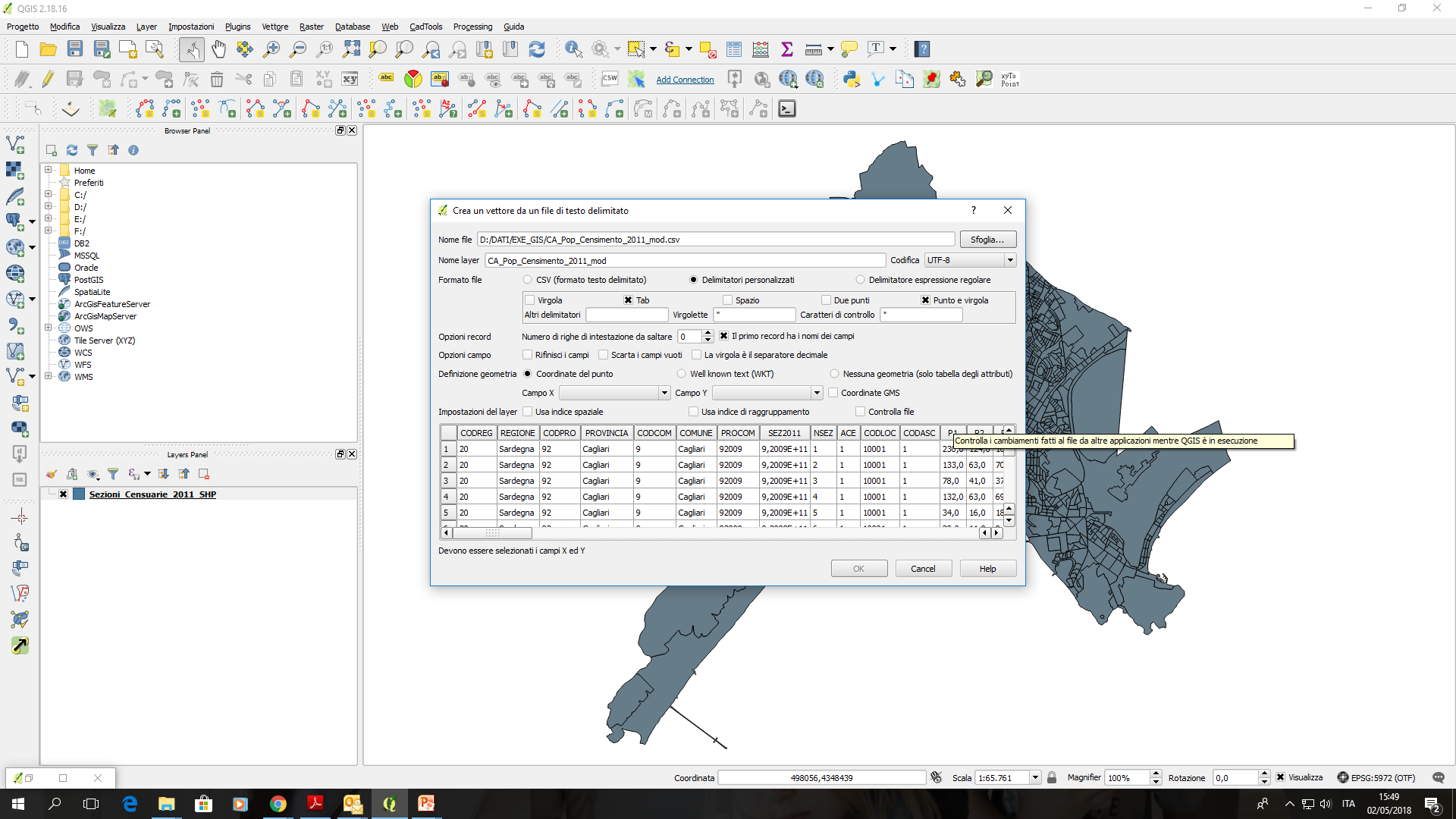 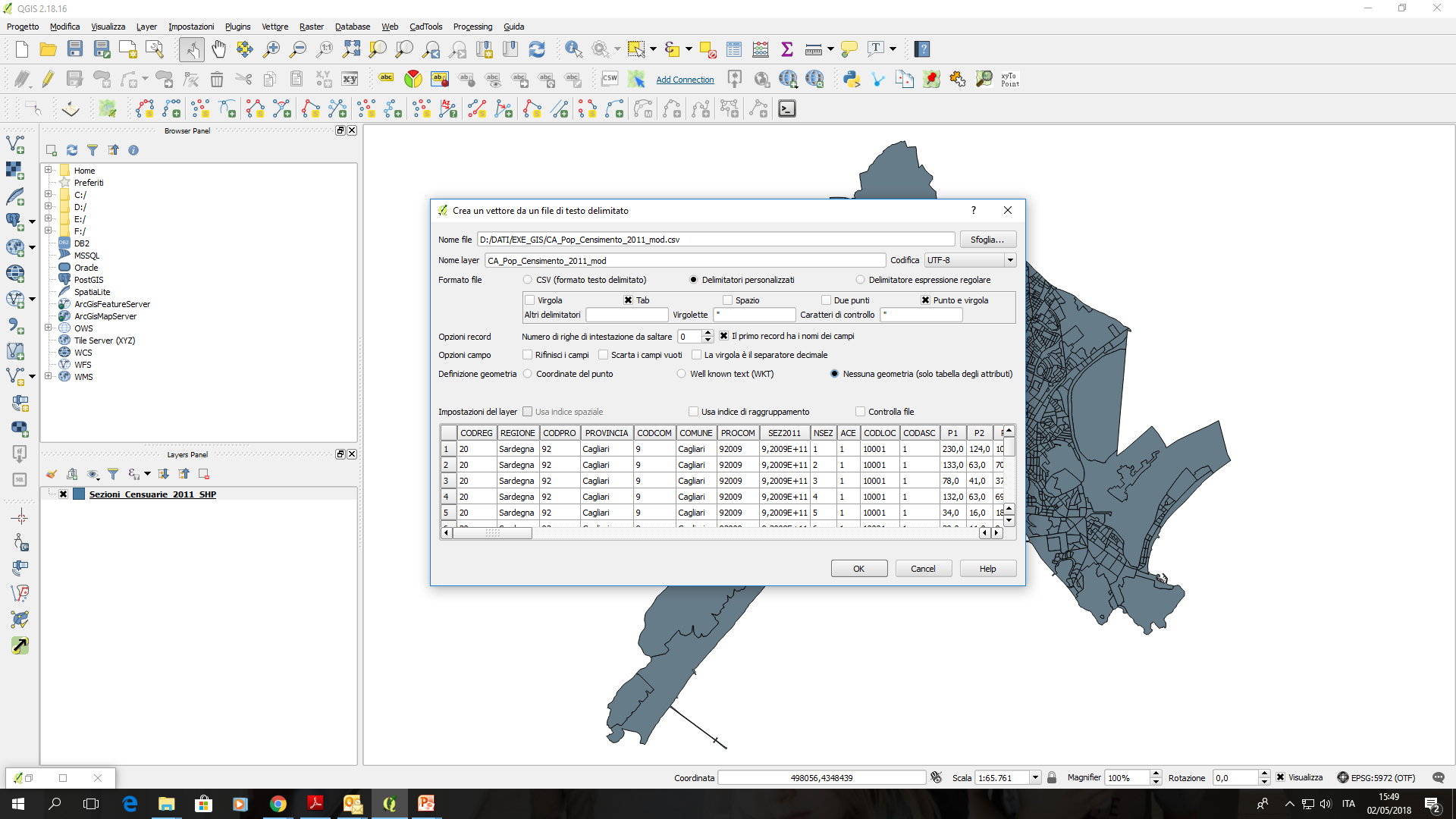 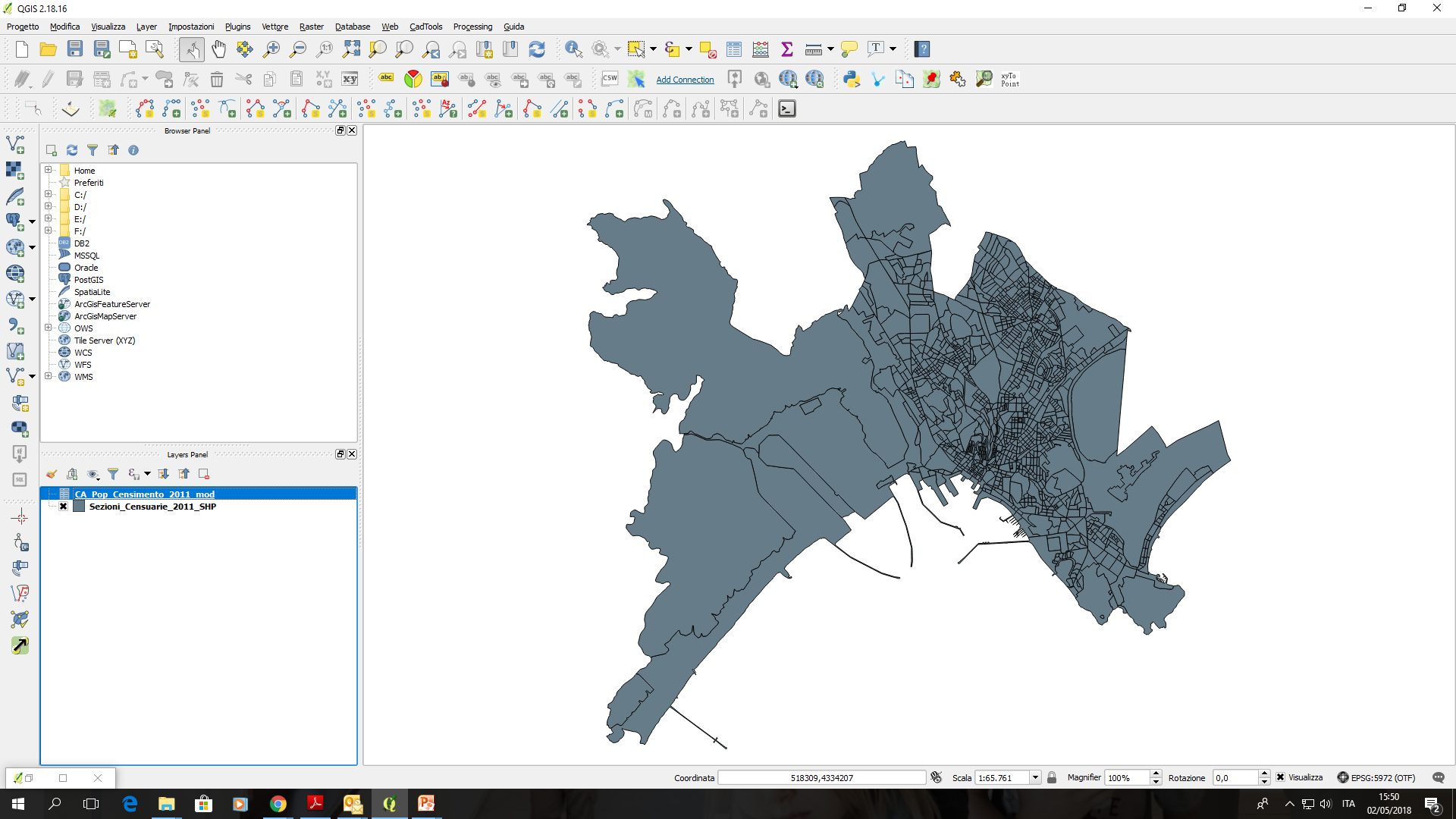 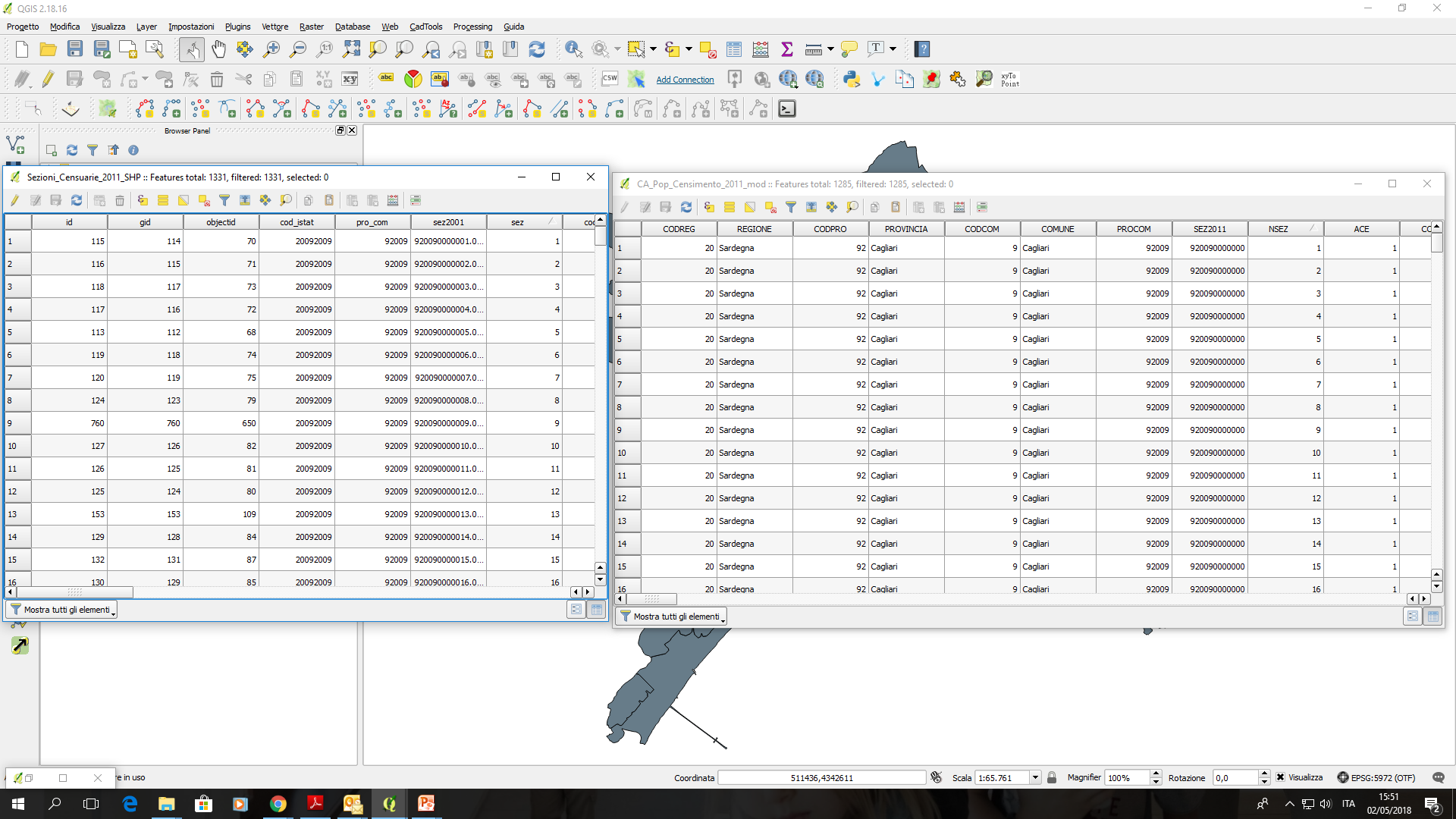